Follow-ups on Channel Measurement Procedure for WLAN Sensing
Date: 2020-06-13
Authors:
Slide 1
Abstract
In this contribution, we discuss the sensing measurement feedback procedure
Slide 2
Outline
Background of WLAN sensing
Feedback from the responders
No feedback
Threshold based NDP feedback
Comparation
References
Slide 3
Background of WLAN sensing
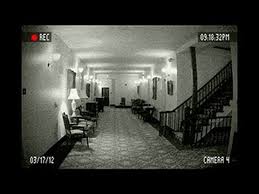 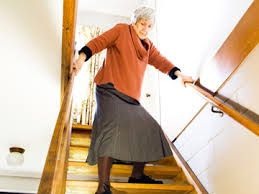 Basic principle
    Signal reflected from the target carriers info of the target(e.g. velocity, location, etc.)
Advantages
Ubiquitous
Device-free
Privacy
High precision
field of view
intruder detection
Fall detection
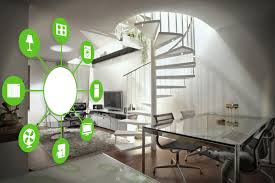 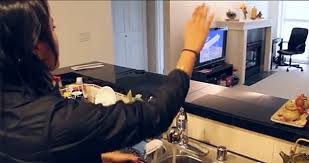 Gesture recognition
Gesture recognition
Slide 4
Background of WLAN sensing
Sensing based on channel sounding
Explicit
Implicit
Channel direction not crucial
Typical use cases only track changes over time
Periodicity
Some use cases like intruder detection might need a reliable periodicity of CSI feedback
Most of the feedbacks over a period may be highly correlated
Slide 5
Feedback from the responders
TX STA and RX STA diversity is very important in sensing applications [2]
The ISTA broadcast the NDP to all the RSTAs
The RSTAs feedback the sensing measurement report to the ISTA
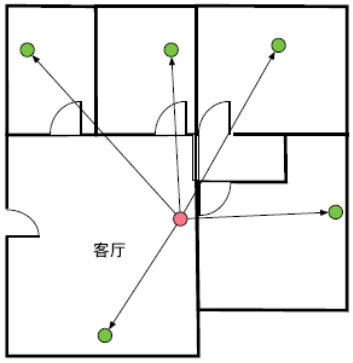 RSTA
RSTA
RSTA
RSTA
ISTA
RSTA
Slide 6
Feedback from the responders
An example of the sensing procedure with feedback from multiple RSTA





Problems:
Large overhead
Need special coordination
Capability mismatch
Slide 7
No feedback
The ISTA trigger each RSTA to send the NDP to the ISTA
The ISTA receive the NDP from each RSTA and do the sensing measurement within itself
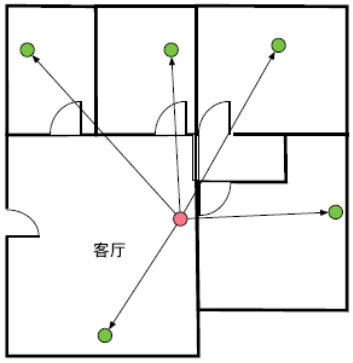 RSTA
RSTA
RSTA
RSTA
ISTA
RSTA
Slide 8
No feedback
Examples of the sensing procedure with no feedback from the ISTA





Problems:
MU may cause interference, ISTA may need some processing time before processing the next NDP
Non-MU cost more airtime
Complexity at the ISTA
Slide 9
Threshold based NDP feedback
The ISTA set the threshold for Each RSTA, and periodically transmit the NDP to all RSTAs
The RSTA measure the CSI and compare it with previous measurement result
 If the CSI difference exceeds the threshold, the RSTA sends a NDP to the ISTA(schedule may needed). Otherwise, the RSTA store measurement result and feedback nothing
The ISTA do the sensing measurement within itself based on the NDP feedback
Slide 10
Threshold based NDP feedback
An example of the sensing procedure with threshold based NDP feedback





Problems:
May cause some delay for certain application
Slide 11
Comparation
Slide 12
Summary
In this contribution, three sensing and feedback procedures and their corresponding pros and cons are discussed.
Slide 13
References
[1] CSI-based Wi-Fi Sensing: Results and Standardization Challenges, doc.: IEEE 802.11-19/1769
[2] Wi-Fi Sensing: Cooperation and Standard Support, doc.: IEEE 802.11-19/1416r0
[3] Z. Wu, Y. Han, Y. Chen and K. J. R. Liu, "A Time-Reversal Paradigm for Indoor Positioning System," in IEEE Transactions on Vehicular Technology, vol. 64, no. 4, pp. 1331-1339, April 2015
Slide 14
Backup
Threshold could be TRRS
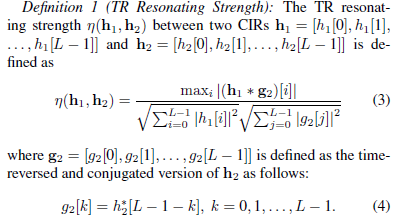 Slide 15